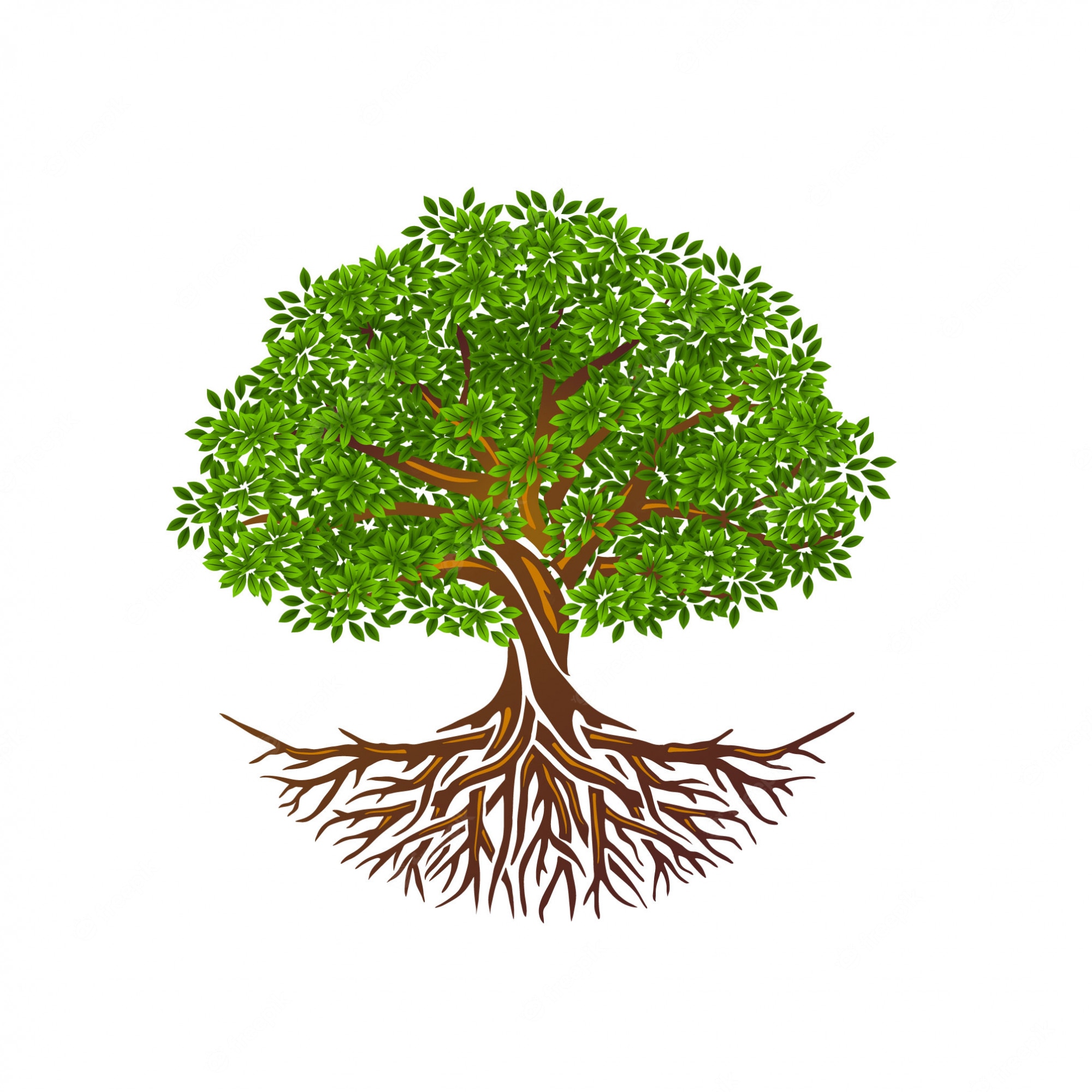 LORENA DEL PILAR ORTIZ MANCHOLA
Alta generación de residuos sólidos de la quebrada la Viciosa de la Institución Educativa La Planta del municipio de Guadalupe (Huila)
PROBLEMA:
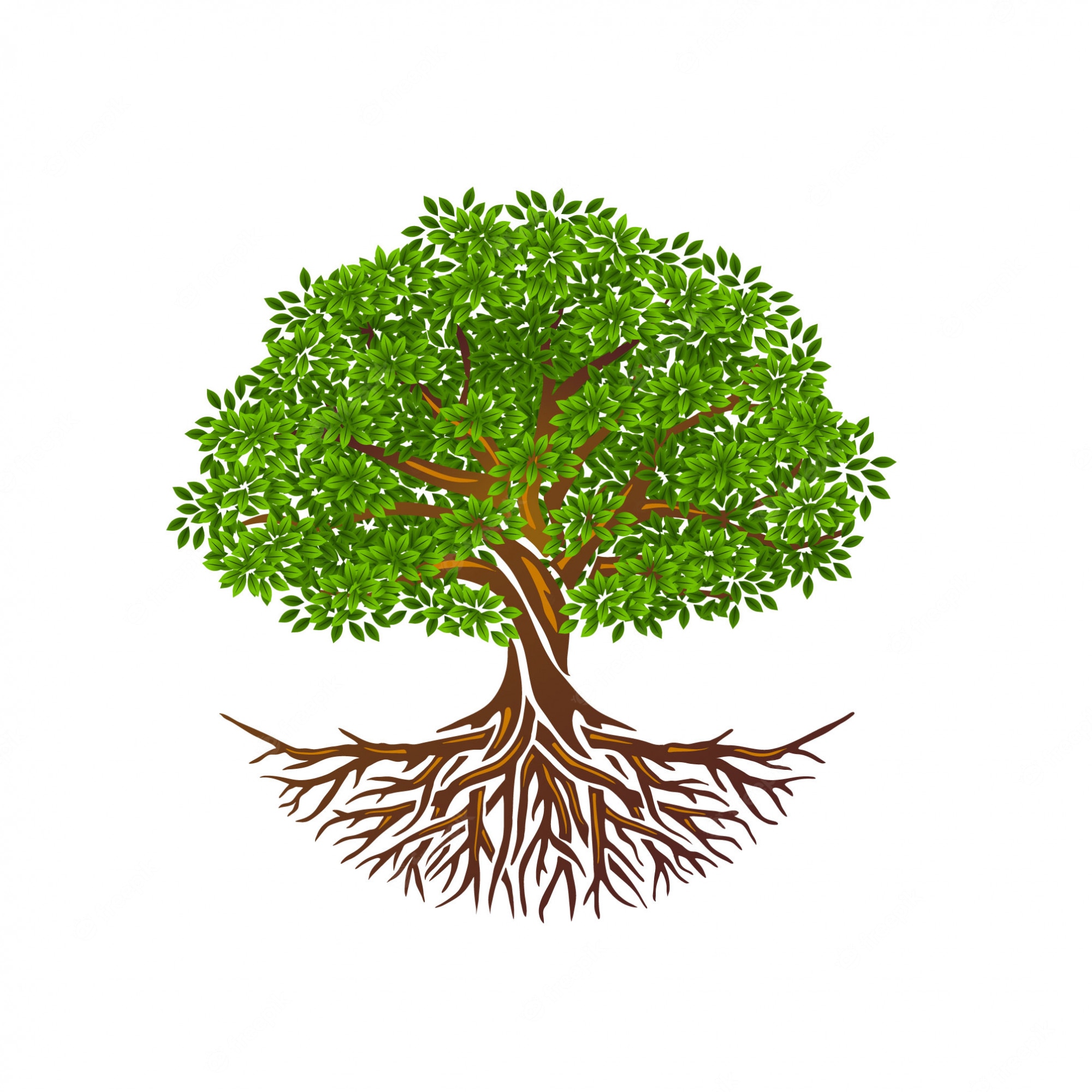 Poca educación ambiental
Arrojamiento de residuos sólidos
Nula gestión de los residuos sólidos
Abertura de aguas residuales de cocheras o marraneras
Uso inconsciente de desechables para consumo de alimentos
CAUSAS
EFECTOS
Obstrucción de drenajes
Contaminación del agua
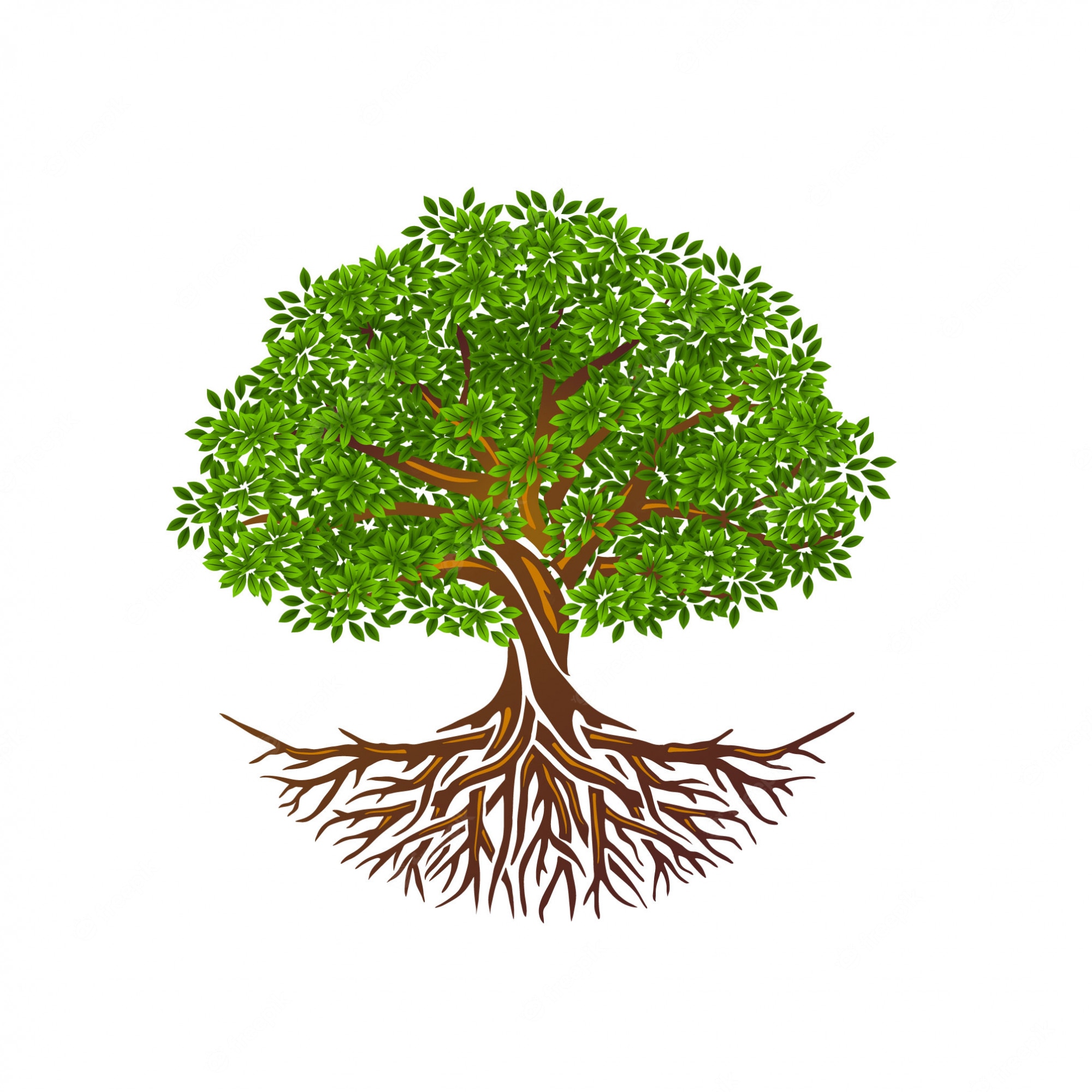 Contaminación de suelo
Nula gestión de los residuos sólidos
Problemas de salud a las poblaciones cercanas de los residuos sólidos
PROYECTO
En la Institución Educativa de la Planta del municipio de Guadalupe (Huila), se realizará trimestralmente jornadas de limpiezas de residuos sólidos con los estudiantes alrededor de la quebrada la Viciosa de la recolección se realizará la venta de los residuos reciclables y dos (2) festivales donde se exponga los productos y trajes en los materiales reciclados recogidos. En uno de los festivales, los estudiantes realizarán la socialización del proceso de elaboración de los productos.